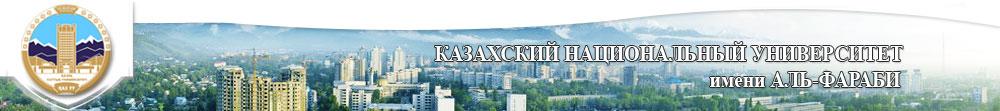 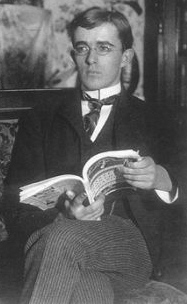 Lecture № 7. Langmuir monomolecular isotherm equation.
The Langmuir equation relates the coverage or adsorption of molecules on a solid surface to gas pressure or concentration of a medium above the solid surface at a fixed temperature. The equation was developed by Irving Langmuir in 1917.
Irving Langmuir
(1881-1957)
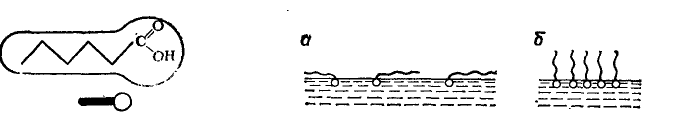 1
Adilbekova A.O
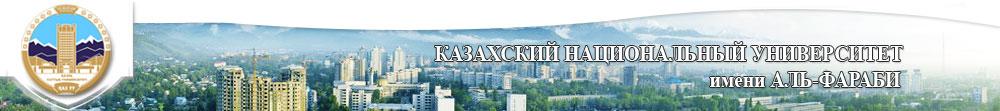 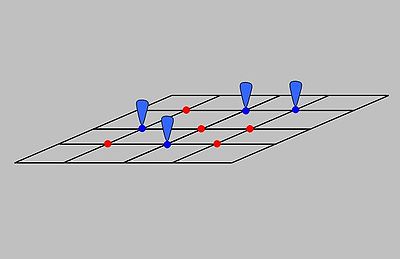 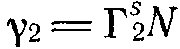 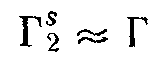 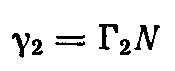 where γ2 –number of surfactant molecules per 1cm2 ;
 N- Avogadro number;
Г2 -total number of surfactant mols;
2
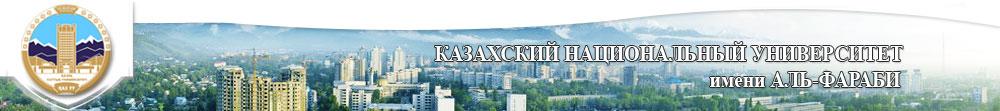 The fraction of surface occupied with surfactants is:



The another fraction or surfactant free surface  is:
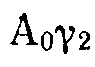 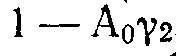 3
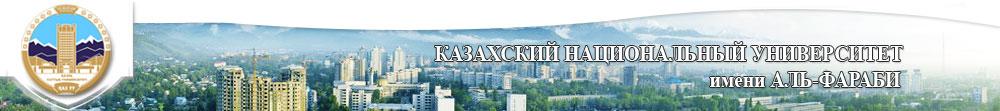 The rates of surfactant adsorption and desorption:
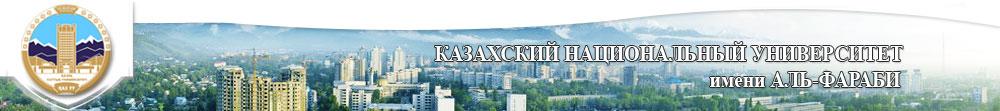 At equilibrium, the rates are equal, so:
5
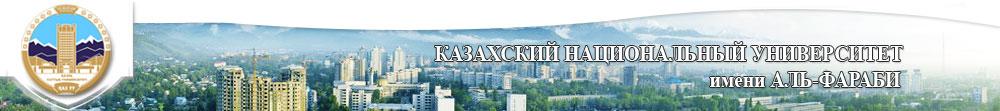 Using all previous equations, we get Langmuir adsorption isotherm equation :




K-equilibrium constant of adsorption process;
Г∞    - maximal adsorption
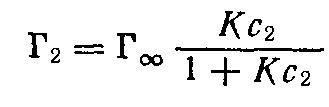 6
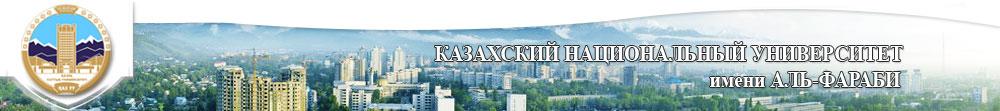 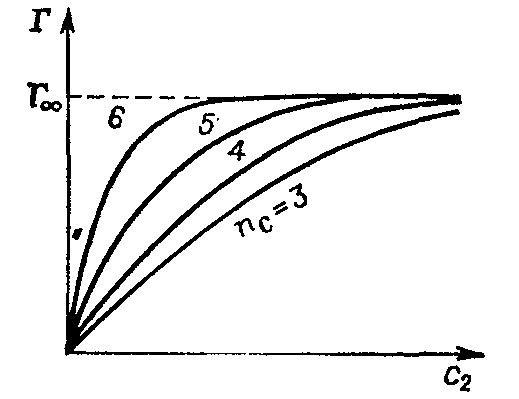 At the very low range of concentration (c2 ) the adsorption is linear and corresponds to Henry Law.
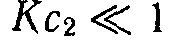 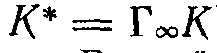 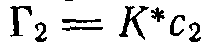 When the free surface is occupied totally, the adsorption  will be equal to limited adsorption.
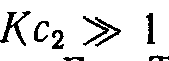 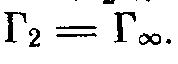 7
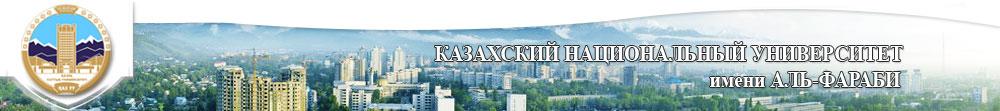 To find the constants, we can change Langmuir’s equation into linear form:



From the obtained K we can get a lot of information, like: cross section or the length of organic molecule.
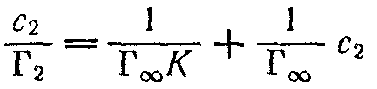 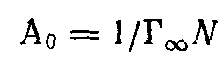 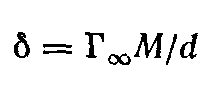 8
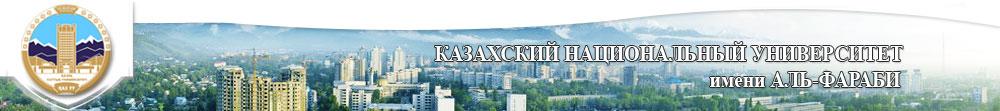 Law of mass action
For a chemical reaction:
we can write chemical potential equilibrium:
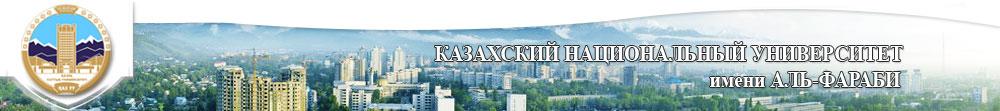 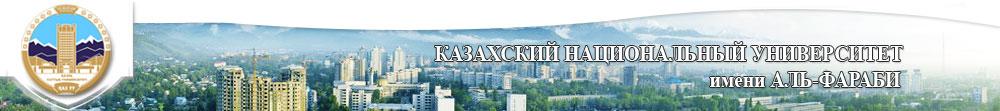 А    +    В   ↔  АB
с0 – х      с          х
This equation is similar to Langmuir equation.
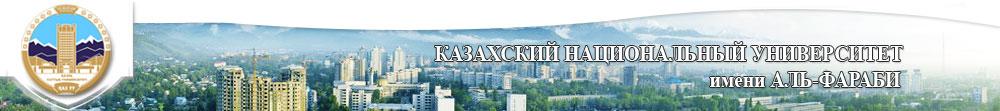 Could we use LMA for adsorption 
at the gas – liquid interface?
- Work of adsorption
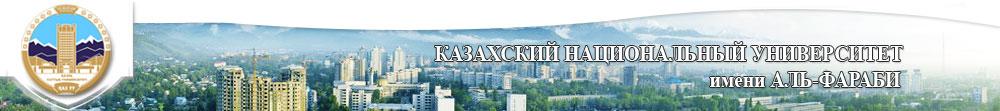 Traube rule.
 Szуszkowski equation.
- адсорбция жұмысы
Szуszkowski equation
B – constant, K changes in homologous series
Szyszkowski equation
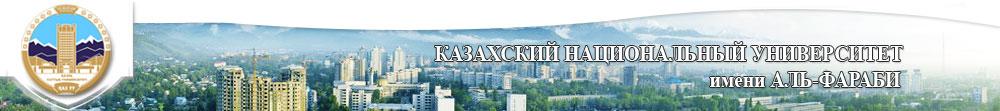 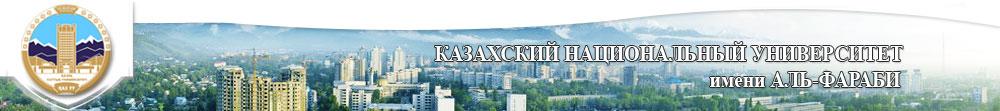 B – constant, K changes in homologous series
Szyszkowski equation
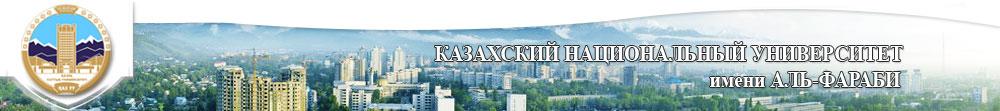 kJ/mol
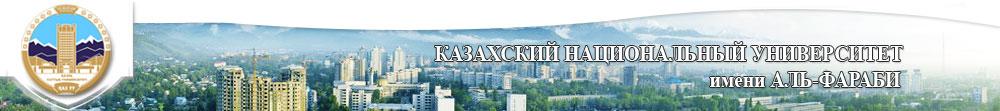 Questions?Thank you for your attention!